The New Aging Family:Elder Care in the 21st Century
Miles P. Hurley, JD, CELA
Hurley Elder Care Law
Who is Miles P. Hurley?
What is Hurley Elder Care Law?
Firm dedicated to helping families find, get and pay for good long-term care in a holistic manner.

Offers these services:
Wills, Trusts, Powers of Attorney
Veterans Benefits
Medicaid Planning
Asset Protection
Guardianship/Conservatorship
Lawyer with more than 25 years experience
Certified Elder Law Attorney  (1 of 12 in GA)
Former Member of the Lewy Body Dementia Association Board of Directors
Former Chair of Elder Law Section of the GA State Bar Association
Member of the Life Care Planning Law Firm Association and of the National Association of Elder Law Attorneys
Population aging is one of the great global developments of the 21st century. 
Age-related diseases and conditions like Alzheimer’s disease, continue to be a major public health concern.
We are only beginning to understand and address the social, economic, and health service implications of the changing demographics in the United States.
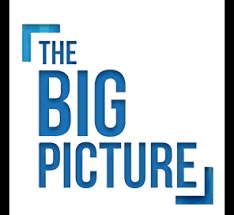 Aging by the Numbers
Age 75-84
Age 65+
Age 65-74
Age 85+
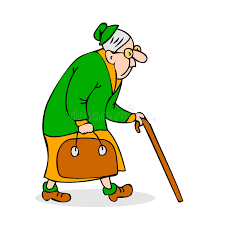 1900
1900
1900
1900
2014
2014
2014
2014
800,000
3.1 million
2.2 million
125,000
13.7 million
46.2 million
26.4 million
6.2 million
What is an Elder Orphan?
Hiding in plain sight…
An older individual living in the community who is socially and/or physically isolated, without an available known family member or designated surrogate or caregiver.
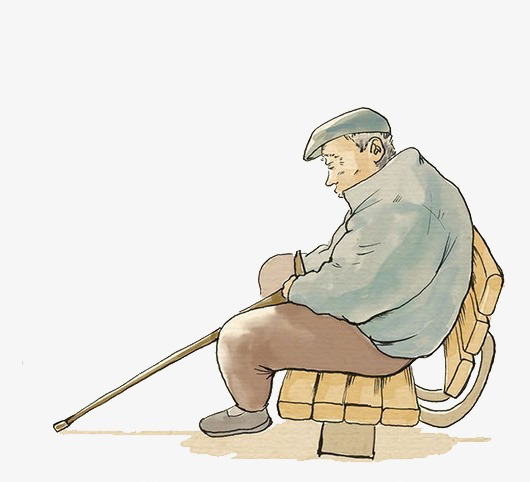 Marital status - 1/3 of Americans 45-63 are single
Childlessness – 19% of women aged 40-44 have no children
Male vs. Female – Men have higher rates of isolation and depression
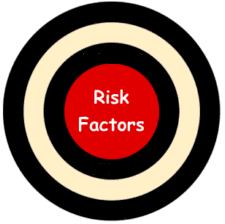 Unique subset 
Functioned well on their own
Don’t actively plan for medical future
Realize too late that they can’t complete tasks they are used to doing
As a result they no longer access care they need
Preventable medical events occur often causing hospitalization
Significant cost to healthcare system and undue suffering to patient
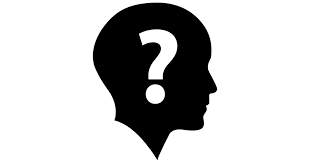 Orphaned Elders in the Community
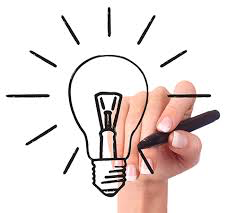 My neighbor of 20 years is elderly and lives alone.  She has no family that checks in on her, and her health has been declining for a while. I want to help but I have no idea where to start.
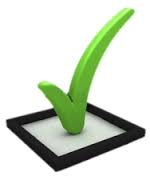 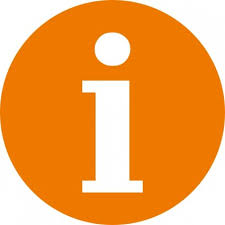 1. Ask your neighbor how you can help.  
2. Suggest a healthcare agent/surrogate decision-maker.
3. Suggest a person to help make financial decisions. 
4. Consider professional agents.
5. Decide how much you are willing to take on.
Is she willing and ready to accept assistance?
Georgia Advance Directive for Healthcare
General Durable POA and Revocable Trust
Aging Life Specialists: Lawyers, GCM, Daily Money Managers, Trusted Advisors 
It’s really time consuming and emotional
Orphaned Elders and Healthcare Professionals
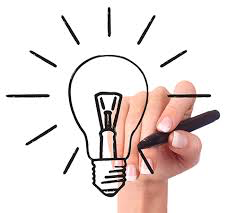 I am the case manager in the hospital and I have a patient who is on her fourth admission in the last 6 months. Last month she called a taxi and walked out of the hospital AMA.  I am afraid she has no support structure around her.  She is very private and very independent.  Discharge is looming and I am concerned.
Screening for Elder Orphan Status
Evaluating if a surrogate decision-maker is in place or is an option
1. Do you have family or friends in your life?
2. Who helps you in an emergency?
3.  Do you have someone to help pay the bills and deal with medical decisions?
Identify medical Issues
Have you fallen in the last 6 months?
Do you take 5 or more medications?
Identify cognitive and functional abilities
1.  Mini-Cog Assessment
2. Geriatric Depression Scale
3. IADL assessment
Create a manageable and realistic treatment plan
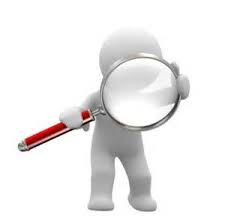 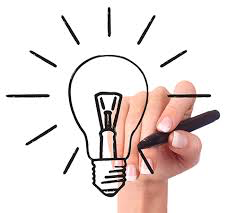 I am a social worker at the hospital. We are caring for an elderly man who is recovering from alcohol poisoning and has delirium (potential dementia). No one has come to see him, and he reports having no family contacts and no loved ones. He has never been married and has no children. His extended family lives in South Georgia, but he says he hasn’t talked to them in years. Given his poor mental state, we need a decision-maker for him and his discharge plan. What do we do?
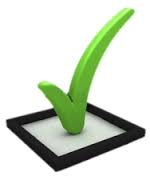 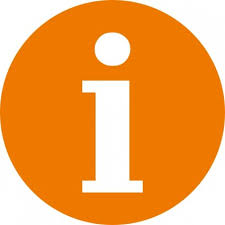 Enables ”interested persons,” i.e. healthcare personnel to provide for appropriate placement for adults who have not made advance arrangements.

Georgia has no Public Guardian program but the Georgia Department of Human Services can step in and appoint a representative in extreme cases.
1. Temporary Healthcare Placement Decision-Maker Act for an Adult - O.C.G.A. 31-36A-1 


2. Public Guardian?
Divorced and Single Elders
Singles depend more on public benefits, such as Social Security, Medicare and Medicaid.

20% of women over 65 who have never married, are widowed or divorced live in poverty.

1/3 of baby boomers will face old age unmarried.
Divorce Statistics Ages 65+
 
		1980	2008
 
Men		5%	10% 
Women	4%	12%

Divorce rate has tripled since 1990
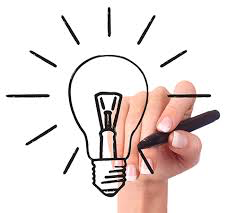 My parents have been divorced for over 3 decades, and my mom has been very self-sufficient until recently. Her income is limited, and she has very little in savings. I don’t think she can afford to live on her own anymore, and I do not want her to move in with me and my family. What are her options?
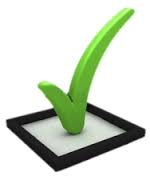 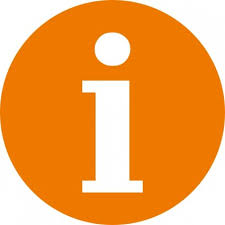 1. Talk to your mom about her wishes and plans.
2. Search for affordable senior housing or house sharing options.
3. Make sure she has an advance directive in place.
4. Consider professional agents.
5. Decide how much you are willing to take on.
Make sure she understands your home isn’t an option
Section 8 and faith based
Georgia Advance Directive for Healthcare
Aging Life Specialists: Lawyers, GCM Daily Money Managers, Trusted Advisors 
It’s really time consuming and emotional
LGBT Elders -  Aging with Pride
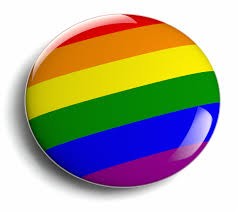 There are more than 3 million LGBT elders over age 55.
That number will double in the next 20 years.
80% hide their orientation when they move into long-term care facilities.
LGBT elders are 50% less likely to have close family to rely upon for assistance.
Fear of discrimination often prevents LGBT elders from reaching out for help. 
Today’s LGBT elders are less likely to be married and/or have estate planning in place recognizing their long-term partner.
If a partner died prior to 2013, the other partner cannot access their Social Security survivor benefits.
[Speaker Notes: SAGE and the Movement Advancement Project (MAP) recently issued a report, “Understanding Issues Facing LGBT Older Adults,” that details this isolation. Compounding the problem is the fact that in their youth many LGBT people were shunned by their families, were barred from adopting, and found it difficult to have children. They formed their own chosen families, often comprised of friends around the same age. While these chosen families sustained each other, peers in their older years are often not as easily able to act as caregivers as a child or grandchild might. They also generally do not have the legal recognition necessary to make medical decisions for each other.]
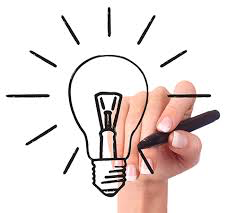 My 75-year-old uncle is living in an assisted living community near us in Roswell. He has no children and his partner of 30 years died last year. He could not live alone anymore and we thought this would be a good place for him, but he hates it. He says that he feels very lonely since the other residents are “gray-haired former housewives” who disapprove of him. What are his options?
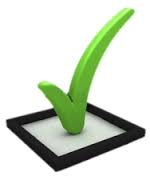 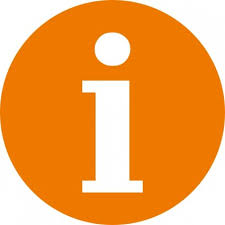 1. Talk to your uncle about his concerns.
2. Search for alternative senior housing that is LGBT friendly.
3. Reach out to advocacy groups for resources.
Social isolation can lead to further decline.
Connect with a high quality placement agency.
SAGE and Leading Age
Blended Families
The Brady Bunch…?
Not Really!
If a step-parent was present in the stepchildren’s lives when they were young, stepchildren are equally likely to step in as the stepparent’s biological children to care for the stepparent.
Studies show late life second wives receive little caregiving help from adult stepchildren and at the same time offer unsolicited advice and criticism.
Often vie for power to make medical and financial decisions.
Researchers conclude that the lack of a shared family history and norms affect the way stepfamilies cope.
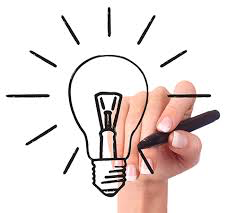 I am afraid that my mom’s new husband’s family is up to no good. My mom has dementia and her husband has been caring for her. Recently, he has had some serious health issues, and his two children have stepped in to take care of him. I am afraid that all of my mom’s assets are going to be spent on him and that she will be left with nothing. No one will return my calls—I have no idea what is going on.
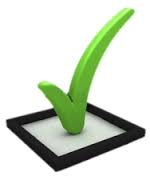 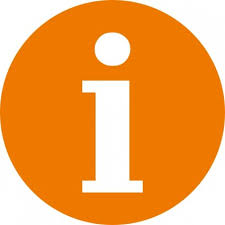 See your mom in person.
Access to public benefits is impacted by marital status including Medicaid and Veteran's benefits.
An attorney or geriatric social worker may be needed to establish a cooperative relationship.
Consult a Certified Elder Law Attorney for advice.
1. Assess the situation.
2. Determine if a new caregiving arrangement must be made for both mom and stepdad.
3. Blended family must work together if public benefits are necessary.
4. Consider a conservatorship for mom if she is in danger.
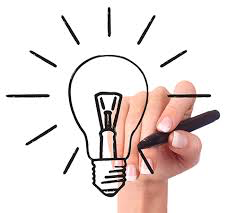 My dad remarried later in life, after my brother and I were grown. My dad died after only a few years of marriage and he left his assets to his new wife. She got everything. We were very shocked because we were close to our dad and he always told us that eventually we would get everything he had. Plus, his new wife has tons of money. Whether he got swept up in love, or it was an oversight, or whatever the reason was, his will indicated that his assets would pass to his new wife. We got nothing. Is there anything we can do?
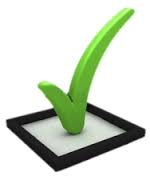 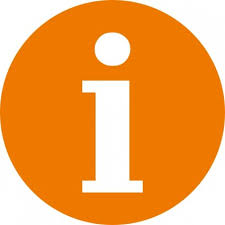 Probate litigation is expensive and often not successful.  
Did dad have capacity at the time he created the new will?
Was dad subject to undue influence when he created the new will?
Proper estate planning could have prevented this entire situation.
1. You can contest the will but…



2. Share your story with others!
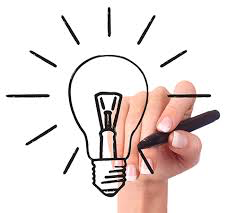 My father died last week and left behind a lot of debt (no medical bills, but credit cards, etc.) He remarried 5 years ago and he and his new wife kept their finances completely separate with the exception of a house which they owned jointly.  His wife is afraid she will lose her half of the house because of dad’s credit card bills.
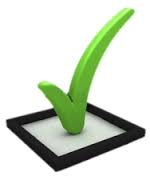 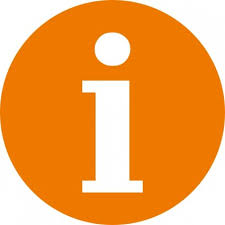 Prior to opening probate


Property  awarded as year’s support is free of unsecured debt of the estate.
Consult an experienced Elder Law Attorney. 

File for “Years Support” in Probate Court.
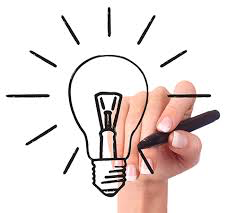 My father is 90 years old and was widowed last spring.  He met a woman in his retirement community and has asked her to marry him.  My brother and I are very concerned.  What should we do?
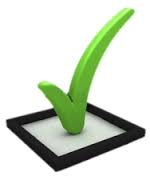 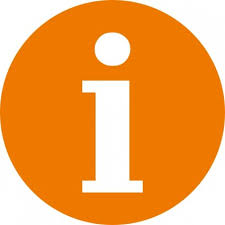 Marital status impacts access to public benefits as well as inheritance rules.
Full disclosure of health and financial matters is critical.
Minimize family conflict.
Consult an Elder Law Attorney prior to a legal ceremony.
Request a meeting with both families prior to a marriage.
Encourage thorough estate planning and consider a caregiver agreement.
Our Four-Legged Friends
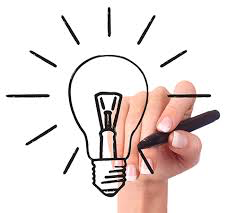 I was recently diagnosed with cancer.  I don’t have any family still living and I never had any children.  I do have 3 cats and a dog that I’m worried about.  It started me worrying about what will happen to them after I die. Can I leave anything to them in my will?
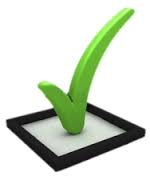 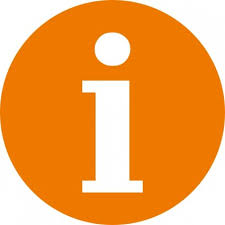 A legal arrangement to provide care for a pet after the owner dies
Name a caregiver who will have custody of the pets.
Name a trustee (as well as alternate and successors) who will make financial decisions.
Name a beneficiary to receive the remainder of the funds after the pets die.
In 2010 Georgia adopted a Pet Trust Law.
Create a Pet Trust and set aside funds for the care of the pets.
Questions?
Contact us anytime:
lmorris@hurleyeclaw.com
(404) 843-0121
Appendix
Manning, W. D., & Brown, S. L. (2011). The demography of unions among older Americans, 1980-present: A family change approach. In R. A. Settersten, Jr. & J. L. Angel (Eds.),
https://www.aarp.org/relationships/family/info-04-2011/biggest-issues-facing-older-lgbt-americans.html
https://www.aarp.org/home-family/caregiving/info-11-2013/caregiving-parents-stepfamily-relationships-jacobs.html
http://www.age-pride.org/wordpress/wp-content/uploads/2016/08/A-collaboration-for-health-and-wellness-GRIOT-Circle-and-Caring-and-Aging-with-Pride.pdf
http://www.pewsocialtrends.org/2013/01/30/the-sandwich-generation/
A Profile of Older Americans: 2015, Administration on Aging (AoA), Administration for Community Living, U.S. Department of Health and Human Services https://aoa.acl.gov/aging_statistics/profile/2015/docs/2015-Profile.pdf
A Profile of Older Americans: 2015, Administration on Aging (AoA), Administration for Community Living, U.S. Department of Health and Human Services https://aoa.acl.gov/aging_statistics/profile/2015/docs/2015-Profile.pdf
Manning, W. D., & Brown, S. L. (2011). The demography of unions among older Americans, 1980-present: A family change approach. In R. A. Settersten, Jr. & J. L. Angel (Eds.),
Lin, I.-F., & Brown, S. L. (2012). Unmarried boomers confront old age: A national portrait. The Gerontologist, 52, 153-165.
vOut & Visible: The Experiences and Attitudes of LGBT Older Adults, Ages 45-75, Services & Advocacy for GLBT Elders (SAGE), October 6, 2014
i Coleman, M., Ganong, L., & Fine, M. (2000). Reinvestigating remarriage: Another decade of progress. Journal of Marriage and the Family, 62(4), 1288-1307.
vii Dēmos’ 2012 National Survey on Credit Card Debt of Low- and Middle-Income Households
viii Dick, Diane L. (2004), The Impact of Medicaid Estate Recovery on Nontraditional Families, University of Florida Journal of Law & Public Policy, Vol. 15. p. 525, 2004
ix  Chapter 6 of Title 10 of the Georgia Code; Fatoullah, Ronald A., Forspan, Elizabeth, Gorak, Jeffrey, & Kess, Sidney, (2017) The Critical Importance of a Power of Attorney for Incapacitated Individuals. CPA Journal. May2017, Vol. 87 Issue 5, p18-22. 5p. 
x Kronman, Andrea C. et al. “Can Primary Care Visits Reduce Hospital Utilization Among Medicare Beneficiaries at the End of Life?” Journal of General Internal Medicine 23.9 (2008): 1330–1335. PMC. Web. 11 Sept. 2017.
xi O'Shaughnessy, Carol. "National spending for long-term services and supports (LTSS), 2012." (2014).
xii NSDUH’s National Survey on Drug Use and Health (2014)
xiii Martin J. Ganderson & Jessica M. Booth, Premarital Issues in Second Marriages: What to Plan for the Second Time Around, 2010 NAELA INST. 5-1 (May 11–15, 2010)
xiv O.C.G.A. § 53-12-28 (2010)